Marriage, Divorce, Remarriage
Lesson #1
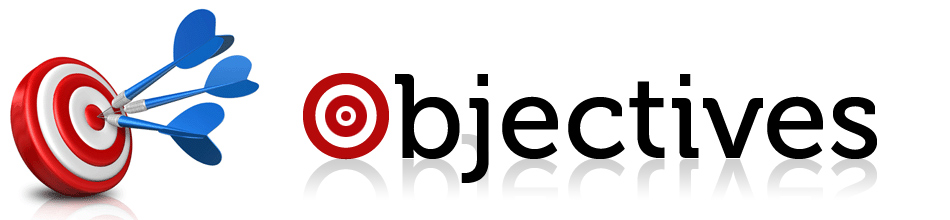 See marriage the way God sees it, which is the only way to see divorce the way He sees it.
Answer the same question Jesus was asked, “Can a man divorce his wife for just any reason?” (Matthew 19:3).
And on the subject of remarriage, who can marry again with God’s approval?
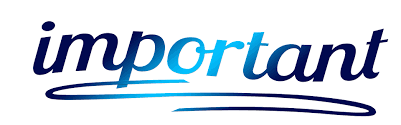 God established the home—He built it!
Precious souls are at stake.
These matters affect who we receive into the fellowship of a local church.
How do we settle the issues?
Not by simply “parroting” what we’ve always heard or read, or what some well-respected preacher wrote or said.
Not by appealing to emotional arguments.
Not by appealing to Old Testament laws. 
Not by taking the hardest line possible, the softest line, or even the “middle of the road” line.
To be clear…
We will appeal to the New Testament, to what Jesus and His apostles said.
We will do our best to be careful with the text, and then teach with certainty only what we can be certain about.
In other words, we will stand firm only on that which we can prove.